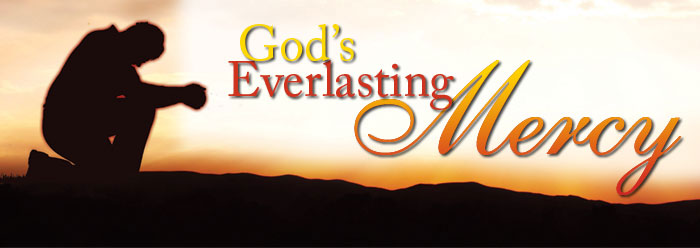 Introduction
Psalm 145:8-9 New King James Version (NKJV)
8 The Lord is gracious and full of compassion,Slow to anger and great in mercy.9 The Lord is good to all,And His tender mercies are over all His works.
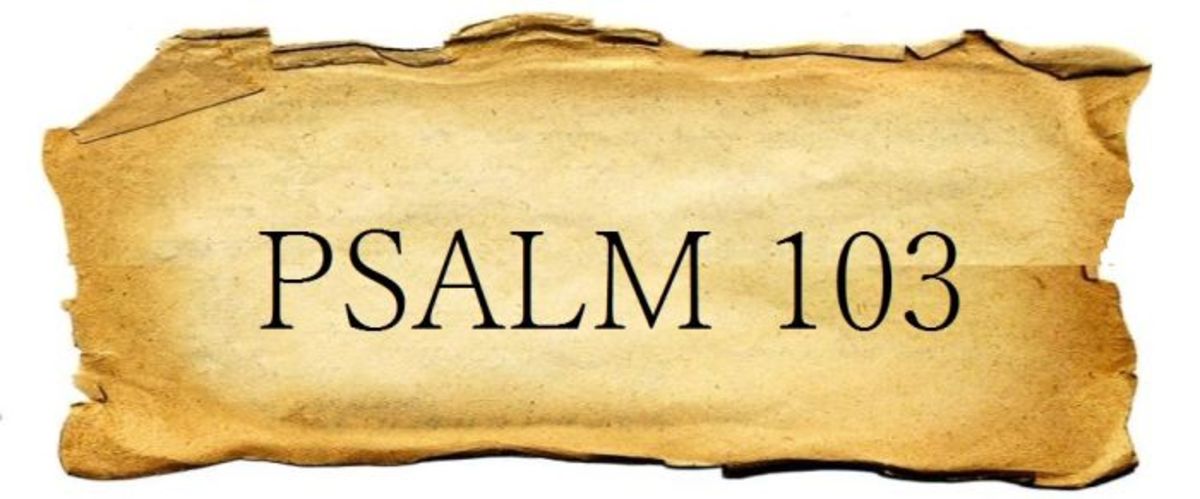 Mercy in Abundance
Psalm 103:8 New King James Version (NKJV)
8 The Lord is merciful and gracious,Slow to anger, and abounding in mercy.

Definition of abundance
1 : an ample quantity : an abundant amount
2: relative degree of plentifulness 
3: an extremely plentiful or oversufficient quantity or supply
Psalm 103:11 New King James Version (NKJV)
11 For as the heavens are high above the earth,So great is His mercy toward those who fear Him;

“The heavens - the starry heavens - are the highest objects of which we have any knowledge; and hence, the comparison is used to denote the great mercy of God - meaning that it is as great as can be conceived; that there is nothing beyond it; that we cannot imagine that it could be greater - as we can imagine nothing higher than the heavens. “(Banes)
A Comparison
Mercy in Regard to Anger
Psalm 103:8 New King James Version (NKJV)
8 The Lord is merciful and gracious,Slow to anger, and abounding in mercy.

Psalm 103:9 New King James Version (NKJV)
9 He will not always strive with us,Nor will He keep His anger forever.
Mercy in Regard to Our Sin
Psalm 103:10 New King James Version (NKJV)
10 He has not dealt with us according to our sins,Nor punished us according to our iniquities.

Psalm 103:12 New King James Version (NKJV)
12 As far as the east is from the west,So far has He removed our transgressions from us.
Psalm 103:11 New King James Version (NKJV)
11 For as the heavens are high above the earth,So great is His mercy toward those who fear Him;

Psalm 103:17-18 New King James Version (NKJV)
17 But the mercy of the Lord is from everlasting to everlastingOn those who fear Him,And His righteousness to children’s children,18 To such as keep His covenant,And to those who remember His commandments to do them.
Mercy that Requires our Response